Министерство инвестиций, промышленности и торговли Республики Узбекистан
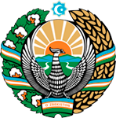 Производство трансформатора
Обзор проекта
Бизнес модель: производственный комплекс мощностью 20 тыс. кВт трансформаторной мощности в год
Стоимость
40 млн долл США
Цель проекта
Производство трансформатора
Процесс производства трансформатора
Проектирование и планировка трансформатора
Производство обмоток и магнитопроводов
Стимулы
Инфраструктура за счет государства* (стоимость проекта более 15 млн. долл. США)

Налоговые льготы в СЭЗ: земля, имущество, вода, корпоративный подоходный налог 
(при инвестициях свыше 3 млн долларов)
Трансформатор в сборе
Проверка и тестирование
Описание проекта
Местный рынок включая 5 соседних государств, Российская Федерация, Европ, Ближний восток
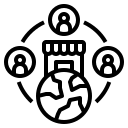 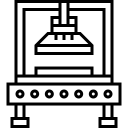 2 проивзодственные линии
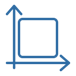 Возможность производства изделий различных размеров и мощности
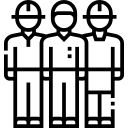 ~200 рабочих мест
Объем производства и торговли инветорами (2024)
Потребление (включая регион ЦА)
Производство
Экспорт
Импорт
Инфраструктура
Газ 1 2 цента/м³
Электричество 7 центов/кВтч
Вода 20 центов/м³
96 млн долл.
300 млн долл.
16 млн долл.
70 млн долл.
Министерство инвестиций, промышленности и торговли Республики Узбекистан
Приглашаем инвестировать в производство трансорматора в Узбекистан
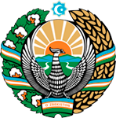 Project overview
Торговые соглашения
Конкуренция: Узбекистан предлагает высококонкурентную структуру операционных затрат на производство готовой продукции на международном уровне
Соглашение о свободной торговле СНГ создает более интегрированный и открытый рынок со странами СНГ.
Соглашение GSP+ позволяет экспортировать в ЕС по сниженным или нулевым тарифам 6200 наименований товаров.
Топ-7 экспортеров трансформатроа, 
млрд долл. США
Импорт трансформаторов в Узбекистан,млн долл. США
Средняя стоимость электроэнергии
Центы США за кВт/ч
Средняя зарплата, тыс. долл. США в месяц
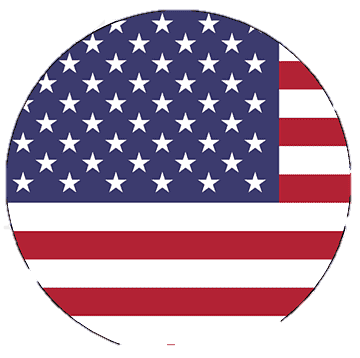 Локация
Ташкентская область
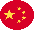 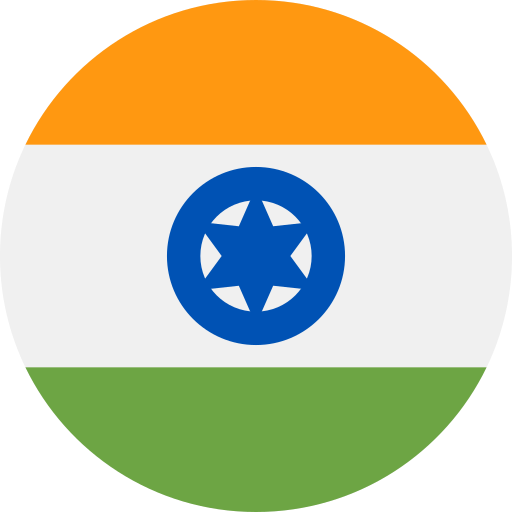 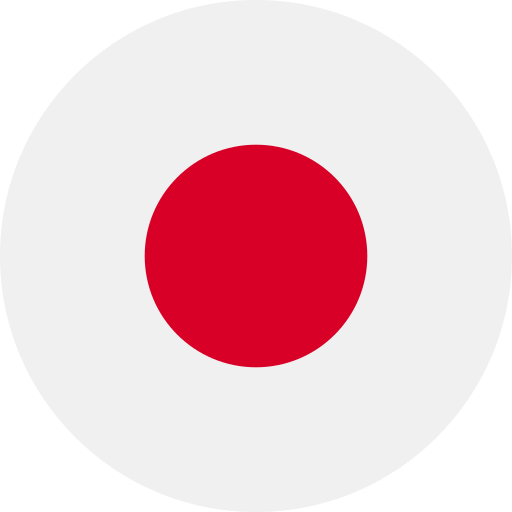 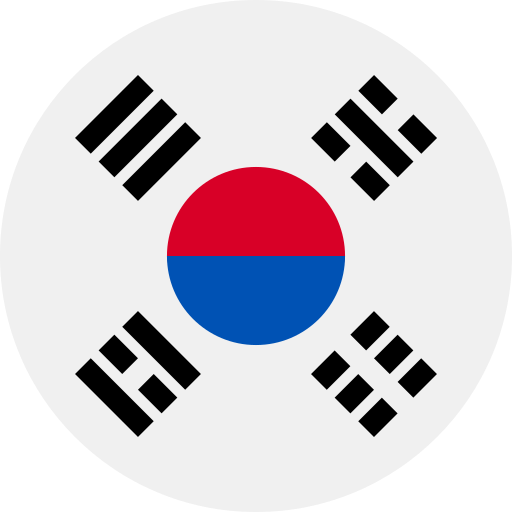 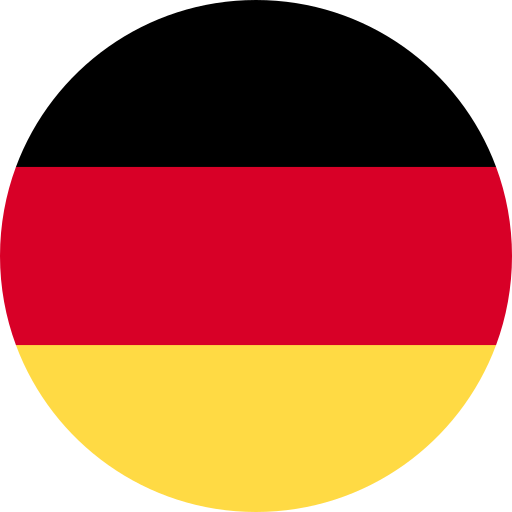 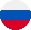 Наличие рабочей силы в электротехнической промышленности
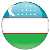 Производители трансформаторов могут извлечь выгоду из:
Растущий сектор жилищного строительства
Наличие квалифицированной и неквалифицированной рабочей силы
Развитие существующей инфраструктуры и распределительных сетей
Льготы: Свободные экономические зоны предлагают налоговые льготы на землю, налог на прибыль, воду.
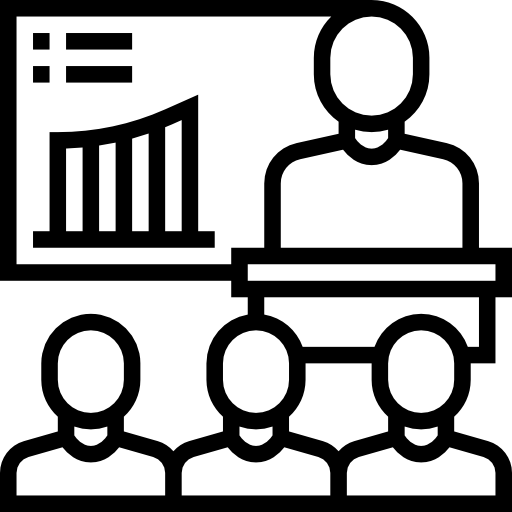 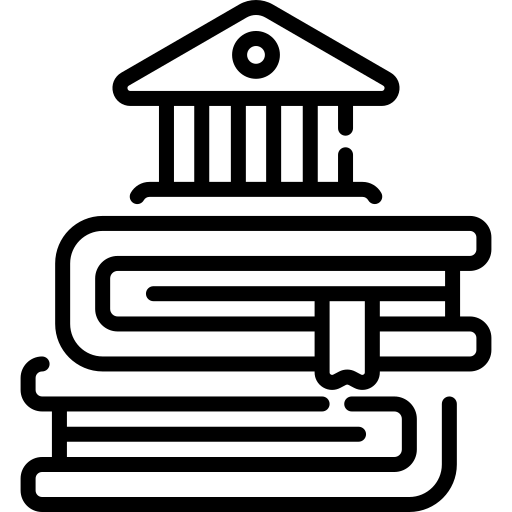 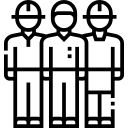 Министерство инвестиций, промышленности и торговли Республики Узбекистан
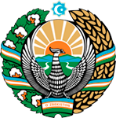 О стратегическом международном логистическом коридоре
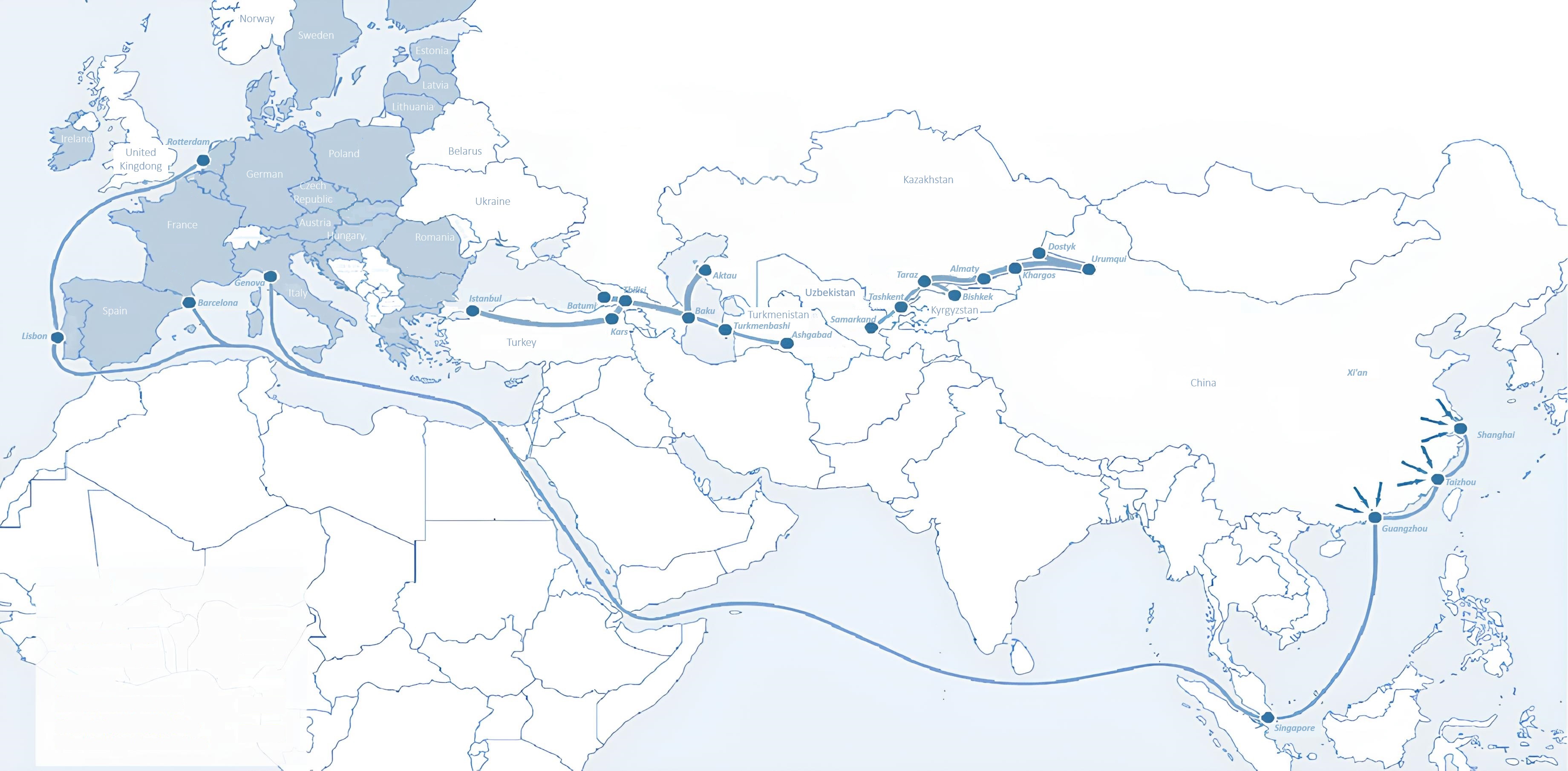 Sankt-Peterburg
Tallin
Latvia
Riga
Moscow
Klaipeda
Hamburg
Minsk
Berlin
Brest
Povorina
Kyiv
Essen
Lviv
Kandiagash
Paris
Volgograd
Chop
Aktogay
Ulan-Bator
Saksaulskaya
Astraxan
Beyney
Bayangal-Mangal
Osh
Kashgar
Malatya
Mersin
Mazar-i-Sharif
Saraxa
Xirat
Afghanistan
Peshavar
Iran
Pakistan
Bandar-e-Abbas
Chakhbahar
Karachi
Отличное воздушное сообщение с Ташкентом и другими аэропортами Узбекистана и мира
Министерство инвестиций, промышленности и торговли Республики Узбекистан
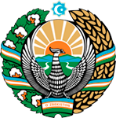 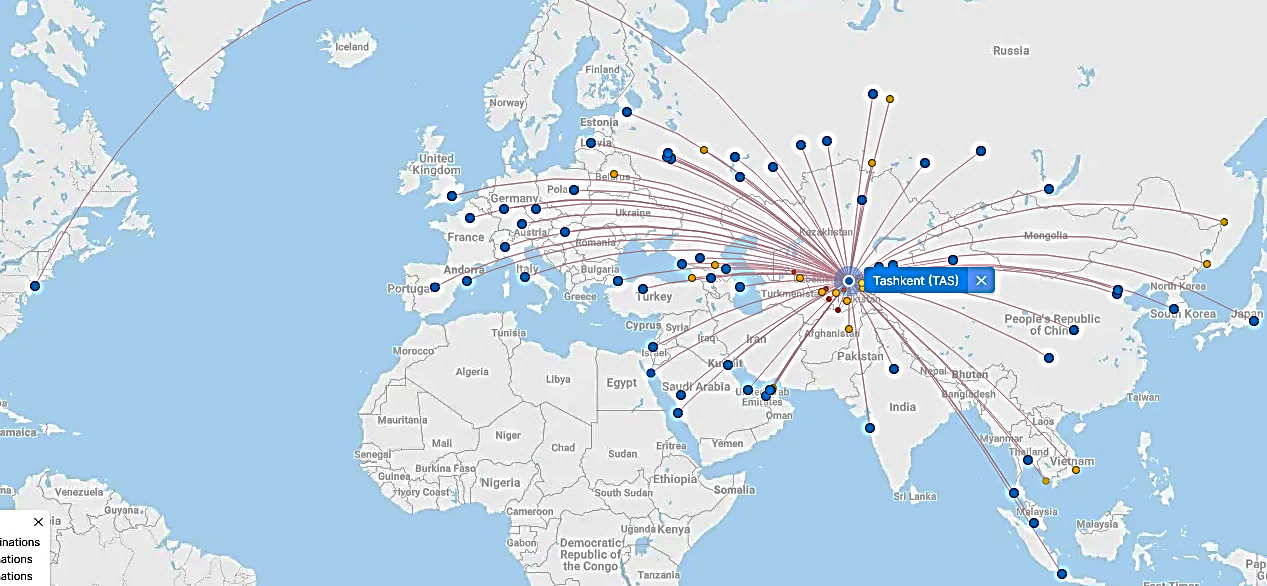 New York
Безвизовый режим для туристов из 90 стран

Разнообразный выбор из 59 перевозчиков в аэропорту Узбекистана

11 аэропортов по всей стране, основные аэропорты — Ташкент, Самарканд и Бухара